Новая рабочая группа по внутреннему контролю
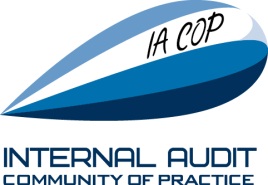 Рабочая группа по внутреннему контролю
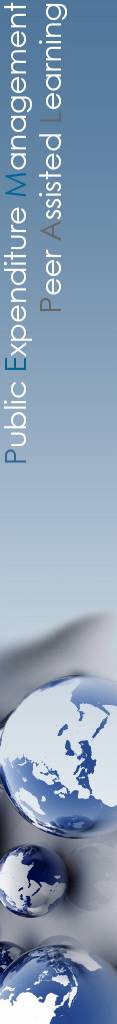 Стратегия ПСВА и План действий на 2016-17

Приоритетные темы на 2016-2017 ФГ:
Рабочая группа по внутреннему контролю – осуществление КФУ с упором на подотчетность и прозрачность (новая РГ)
Руководители
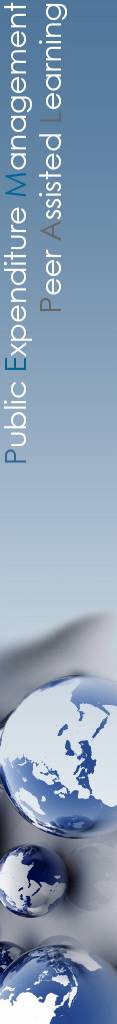 Эдит Немет, Венгрия
Нини Элиашвили, Грузия
Льерка Црнкович, Хорватия
Кристина Скутельник, Молдова
Халис Кирал, Турция
Акцент работы ПСВК
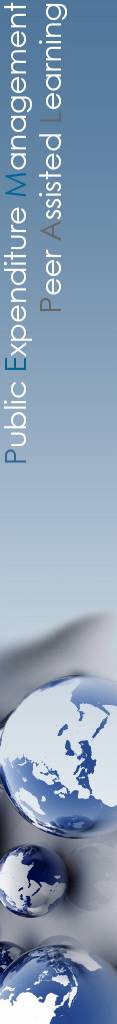 Точка зрения ПСВА на внутренний контроль – осуществление/выполнение/оценка/аудит
Соединить основные риски и контроль с общими процессами
Подчеркнуть практику, сделав ударение на то, КАК осуществить, а не только на теорию
Первое заседание
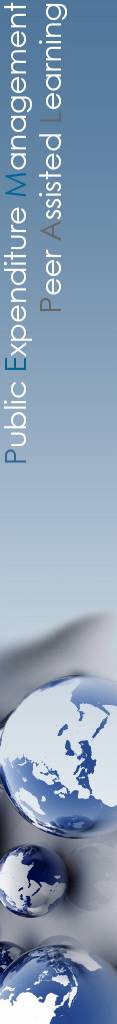 Иметь единое понимание – подход ЕС, представленный госп. Раймондом Хиллом, ЕС, БГД
Страновой опыт: Грузия, Россия и Нидерланды
Первое заседание
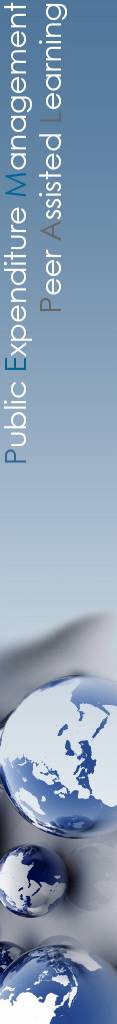 Сессия Fishbowl: Последовательность реформ ГВК в зависимости от степени зрелости и обсуждений за круглым столом
Мы призываем всех присоединиться к обсуждению- поделиться вопросами, сомнениями, идеями, опытом